ALA 2019, Washington, DCJune 23, 2019Update on ACRL's Value of Academic Libraries Initiative: Communicating Assessment Results to StakeholdersStephanie Mikitish, Ph.D., Library of CongressLynn Silipigni Connaway, Ph.D., OCLCMarie L. Radford, Ph.D.  Rutgers University Vanessa Kitzie, Ph.D., University of South CarolinaDiana Floegel, MLIS, Doctoral Student, Rutgers UniversityLaura Costello, MLIS, Doctoral Student, Rutgers University
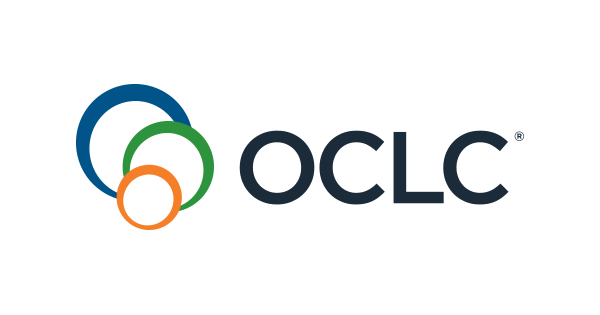 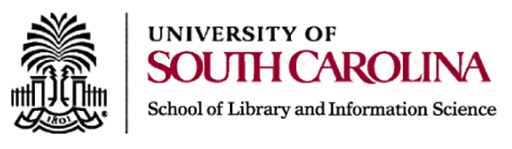 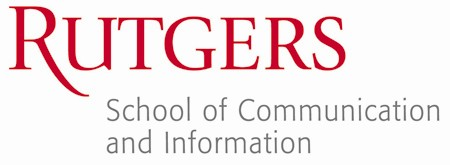 [Speaker Notes: SM]
Today’s Agenda
Assessment defined

Stakeholder categories

Common concerns/goals of stakeholders

Library data

Communication channels/methods/strategies

Group activity
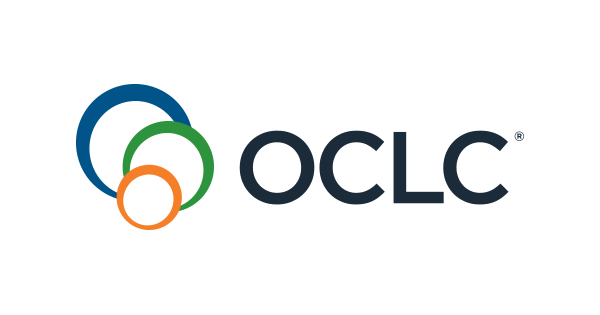 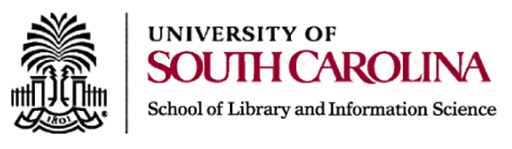 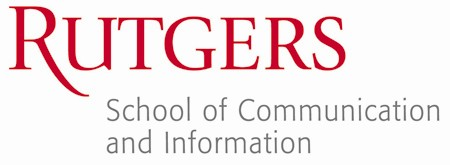 [Speaker Notes: SM]
Assessment
[Speaker Notes: SM]
Assessment Defined
Process of…
Defining
Selecting
Designing
Collecting
Analyzing
Interpreting
Using
Information to increase service/ 
Program effectiveness
[Speaker Notes: From IES (2011)

SM]
Stakeholders
[Speaker Notes: LSC]
Stakeholder categories
[Speaker Notes: From IES (2011)

LSC]
Stakeholder categories
[Speaker Notes: Murray & Ireland (2017) on Payne, Ballantyne, & Christopher’s (2005) markets
customer [students]
internal [library employees]
supplier/alliance [publishers, vendors, provost/chief academic officer, university president, board members]
referral [customers and non-customers, faculty]
recruitment [potential employees]
influence [groups/individuals including student government, deans, CFOs, other libraries, consortia, associations]

LSC]
Concerns/Goals of Stakeholders
[Speaker Notes: LSC]
Stakeholder Concerns/Goals
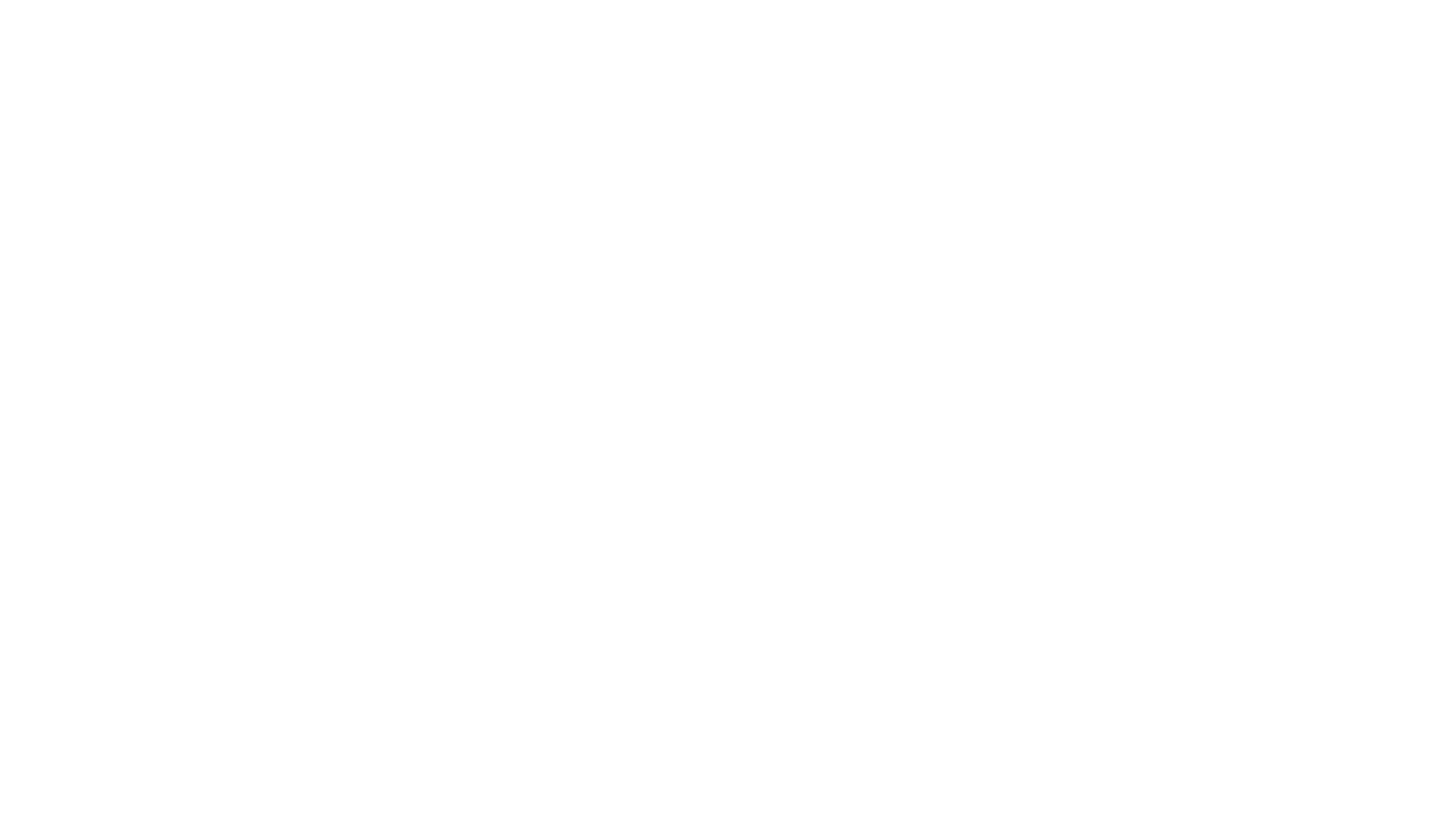 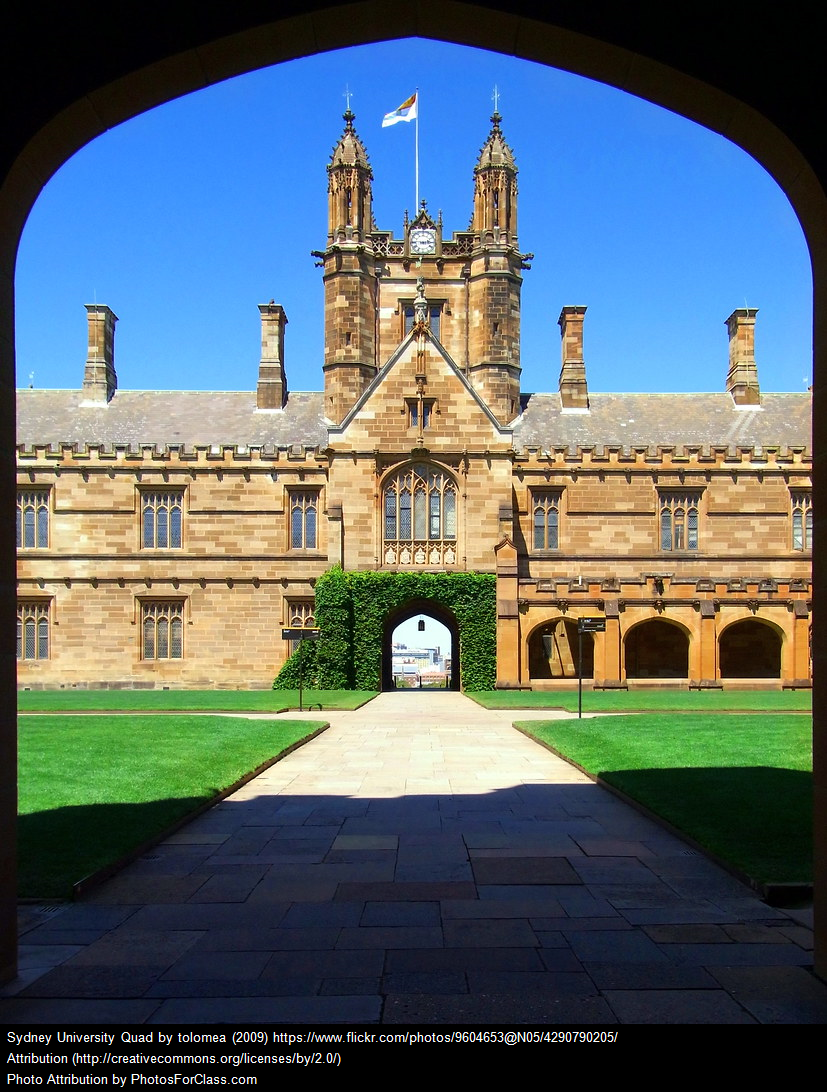 Stewardship of funds
Effect on institutional objectives
Recruitment
Achievement
Retention
Job placement
Learning
Literacy
Learning
[Speaker Notes: 2 basic ones according to Grieves (2017): value for money; value/impact in achieving institutional objectives

Libraries have been slow to frame things in these terms because according to Kelly & O’Gara (2018): “Far too often, libraries report and evaluate based on what has historically been done – collecting stats because they are available, because “we always have,” or because they answer a question the parent institution used to have”

Linking the library to these concerns/goals can be difficult! According to a study by Murray & Ireland (2017) of 68 university (Master’s as of 2013) library directors: “A final, strongly prevalent theme identified in this data was the lack of any known methods to document library impact on retention. Several respondents commented that, while they desire to initiate a process, they do not know how to start.”

LSC]
Library data
[Speaker Notes: Kelly & O’Gara (2018): “libraries have access to more data than they can ever hope to use. That said, understanding the data that already exist, and what questions data can help to answer about the use of a collection, is key to developing a sound assessment approach”

VK]
Library data
[Speaker Notes: Grieves (2017): data vs analytics (evidence ordered by pattern/trend) vs insights (value/intelligence gained through analytics, the story/narrative)

Kelly & O’Gara (2018): data inventory fields: metric (name of thing being measured), category [e.g., collection, space, service], difficulty to obtain (1-5, easy-difficult), data source, compiled (how frequently), purpose; mapping assessment to tools/techniques and data fields: question, tools/techniques, readily available data, wish-list data

VK]
Communication
[Speaker Notes: Grieves (2017): relationship management “Makes a conscious shift from the academic support role to one of expert, active and trusted partner”

Murray & Ireland (2017): reciprocal value propositions can make “’explicit the benefits expected to be gained and given up’ by all involved parties, may be informal or formal, allows for coordinated meaning-making, and serves as the basis of trust for longer=term relationships” (Ballantyne et al., 2011); ideally reciprocal rather than unidirectional

68/271 library directors/deans at public comprehensive US universities w/ a master’s level Carnegie classification as of Jan 2013
RQ1: How do academic library deans/directors document the impact of library services and resources on student retention? 
	Relating info lit efforts to retention; User/student satisfaction/feedback surveys on services/resources
RQ2: How do academic library deans/directors communicate the impact of library services and resources on student retention?
	Often none!; Formal presentations and reports>annual reports>informal communication

VK]
Communication methods
Factors to consider:
Platforms (e.g., electronic, physical)
Targeted audience
Findability (i.e., is it Google-able?)
Frequency
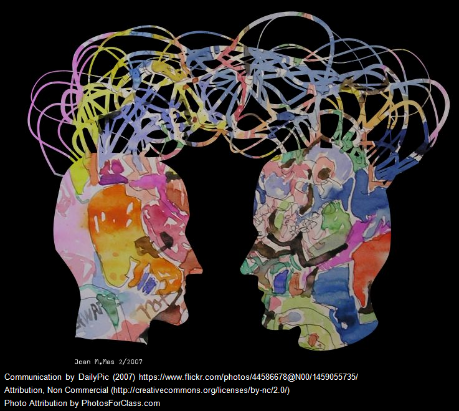 [Speaker Notes: Kelly & O’Gara (2018): “The choice of medium should be based on stakeholder preferences…When determining how results are communicated, consider what stakeholder actions the results should prompt. It can be helpful to think of communication as storytelling”

VK]
Communication content
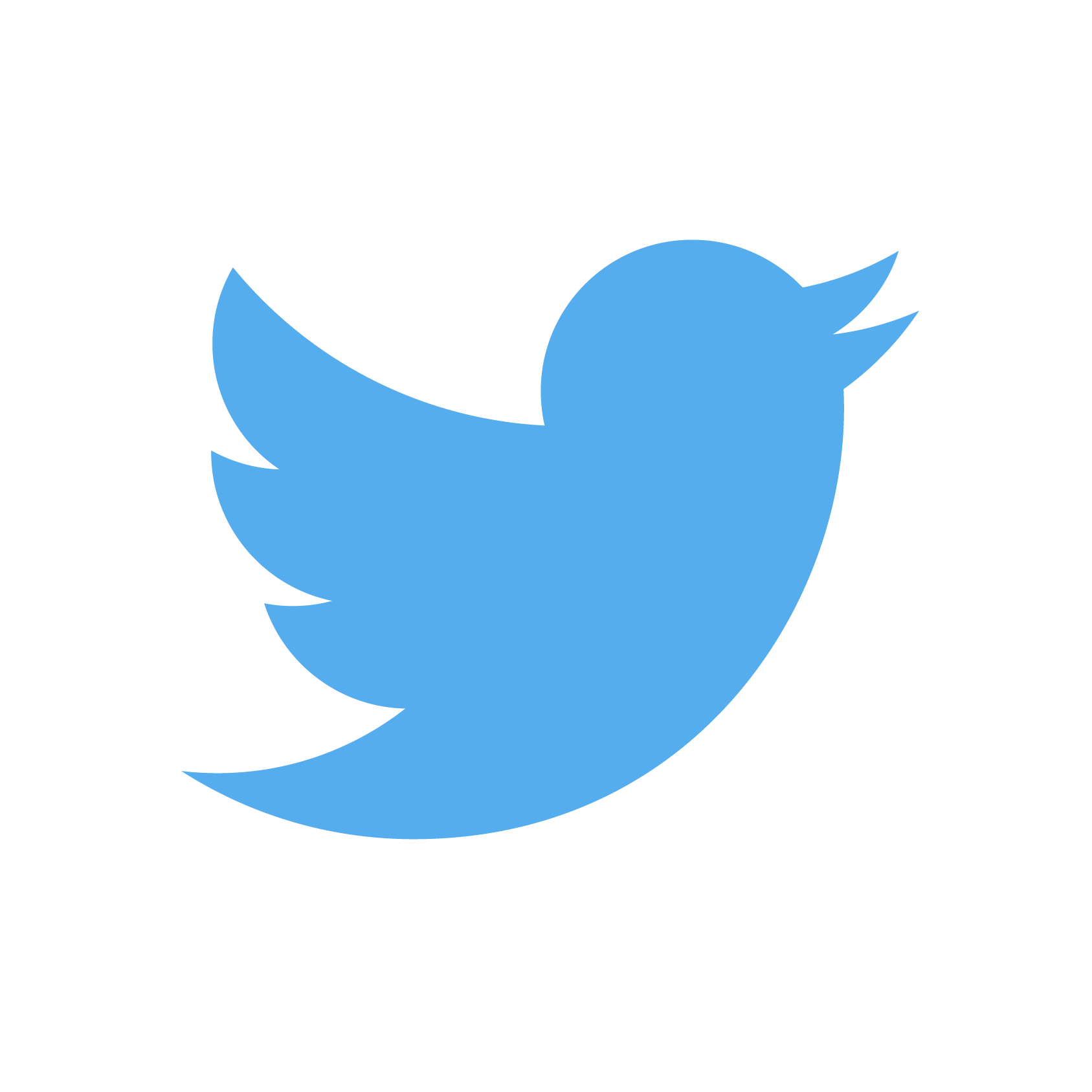 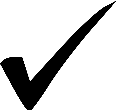 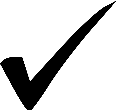 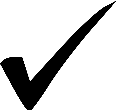 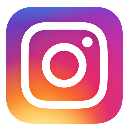 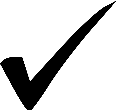 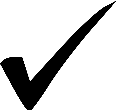 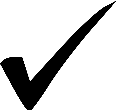 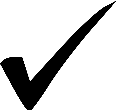 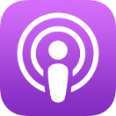 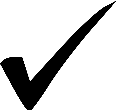 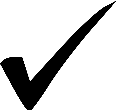 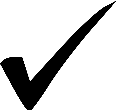 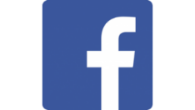 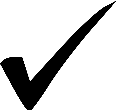 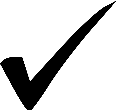 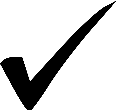 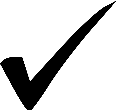 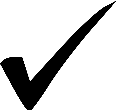 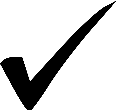 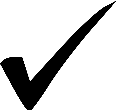 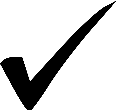 [Speaker Notes: Twitter: http://www.stickpng.com/assets/images/580b57fcd9996e24bc43c53e.png
Instagram: https://diylogodesigns.com/wp-content/uploads/2016/05/instagram-Logo-PNG-Transparent-Background-download-768x768.png
Apple podcast: https://communities.apple.com/kb20181115/securedImage.jsp?productid=PODCASTSFORIOS&size=240x240
Facebook: https://www.jolttx.org/wp-content/uploads/2017/04/photos-facebook-logo-png-transparent-background-13-300x169.png
Checkmark: http://clipart-library.com/images/dc9rkjRc7.png

VK]
Communication strategies
Primary Consideration – Stakeholder Group
Next – What are your assessment findings that are of greatest importance to groups?
Decide which data points are important for each group.
Think about their priorities - what in your data speaks to these?
Design visualizations that are attractive and can easily be grasped.
Bring data to life - select juicy quotes (or stats!) for illustrations that pertain to that group.
Which method will reach each group most effectively?
[Speaker Notes: VK]
Group activity
[Speaker Notes: SM]
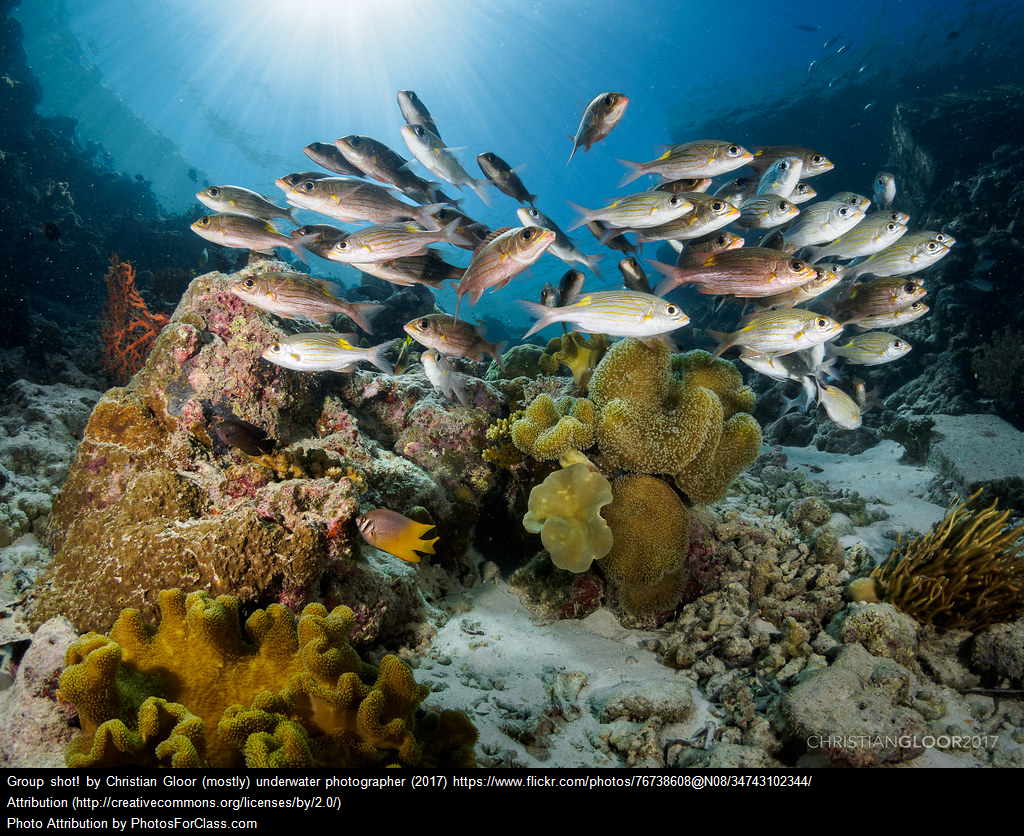 Group activity
Choose a group from worksheet
Individual work
Share with a partner
Report results
[Speaker Notes: SM]
Closing
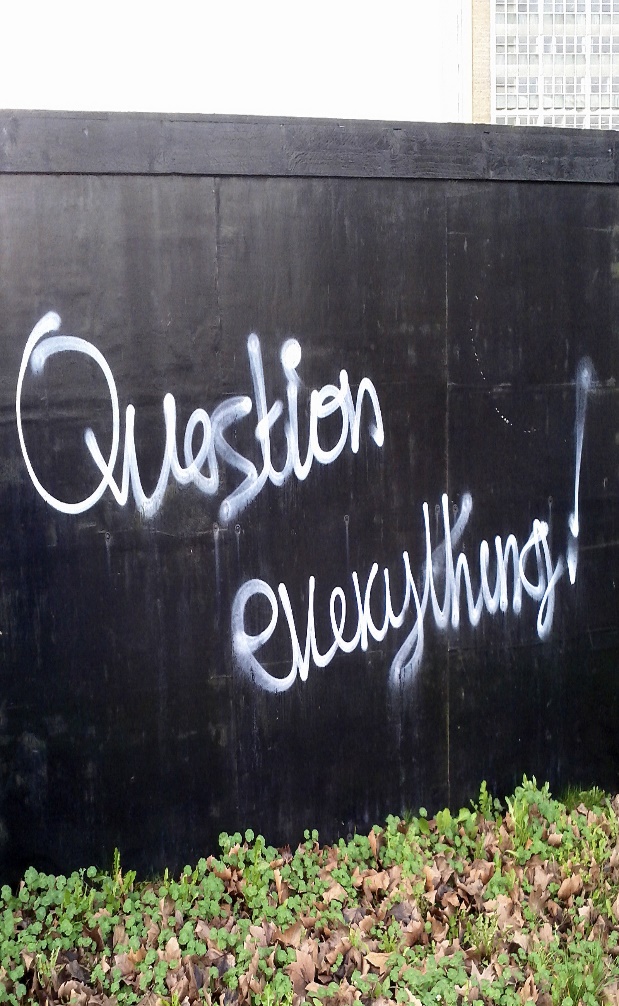 Thanks & Questions?
Stephanie Mikitish, Ph.D. (smik@loc.gov)
Lynn Silipigni Connaway, Ph.D. (connawal@oclc.org; @LynnConnaway)
Marie L. Radford, Ph.D. (mardford@rutgers.edu; @MarieLRadford)
Vanessa Kitzie, Ph.D.  (kitzie@mailbox.sc.edu; @vkitzie)
Diana Floegel, Ph.D. student (diana.floegel@rutgers.edu; @floeginator)
Laura Costello, Ph.D. student (laura.costello@Rutgers.edu)
References
Identifying audience/stakeholders

Association of College and Research Libraries. (2017). Provost semi-structured individual interviews. In Academic library impact: Improving practice and essential areas to research (pp. 31-36). Prepared by L.S. Connaway, W. Harvey, V. Kitzie, and S. Mikitish. Chicago: Association of College and Research Libraries.

Murray, A. L., & Ireland, A. P. (2017). Communicating library impact on retention: A framework for developing reciprocal value propositions. Journal of Library Administration, 57(3), 311-326.

Robertson, M. (2015). Perceptions of Canadian provosts on the institutional role of academic libraries. College & Research Libraries, 76(4), 490-511.
References
Communication do’s/don’ts and best practices
Association of College and Research Libraries. (2017). Communicate the library's contributions. In Academic library impact: Improving practice and essential areas to research (pp. 45-50). Prepared by L.S. Connaway, W. Harvey, V. Kitzie, and S. Mikitish. Chicago: Association of College and Research Libraries.

Institute of Education Sciences. (2011). Stakeholder communication. SLDS Best Practices Brief, 1. Retrieved from https://nces.ed.gov/programs/slds/pdf/best_practices.pdf 

Library communication examples

Grieves, K. (2018). Generating bespoke value and impact evidence to inform a thought leadership approach to service engagement at The University of Sunderland. Performance Measurement and Metrics, 19(1), 53-65.

Kelly, M., & O’Gara, G. (2018). Collections assessment: Developing sustainable programs and projects. The Serials Librarian, 74, 19-29.